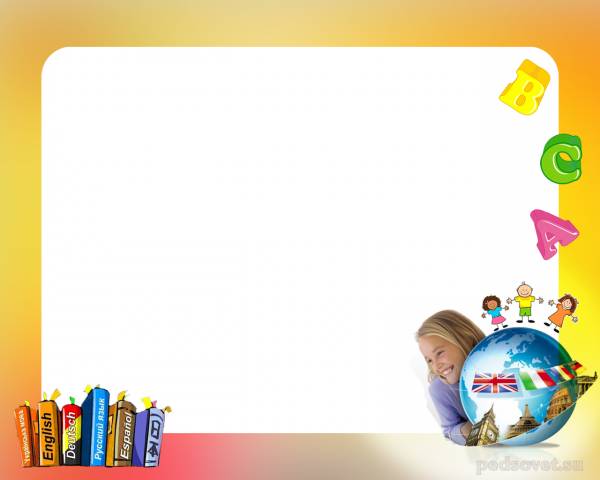 Звук и буква Р.(часть 1)
Автор и составитель учитель – логопед ГБОУ школы №310 «Слово» Соколовских Елена Дмитриевна
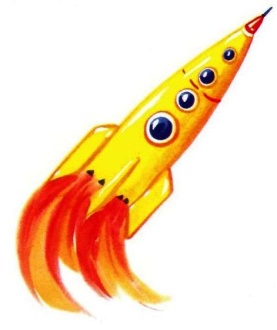 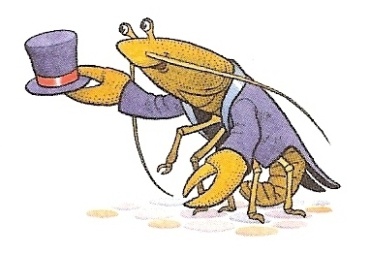 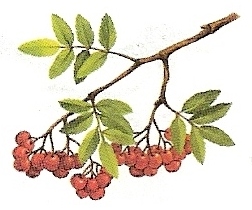 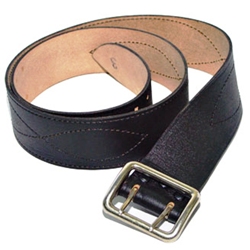 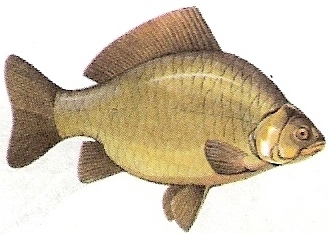 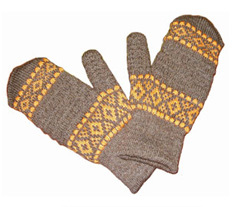 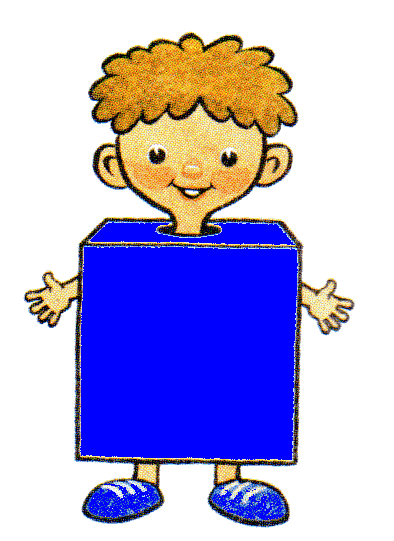 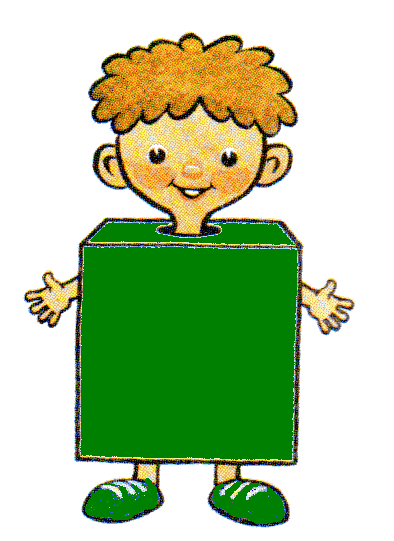 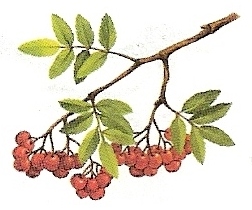 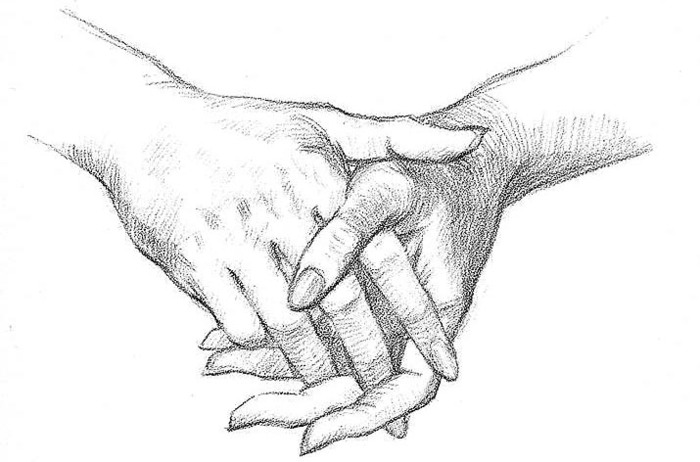 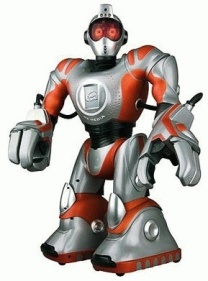 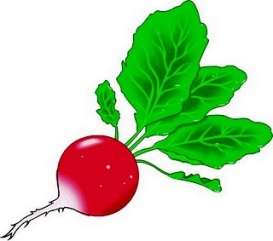 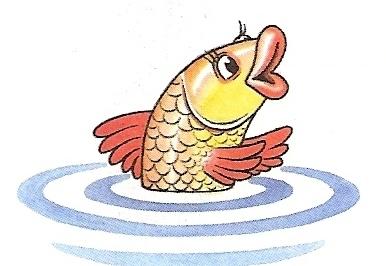 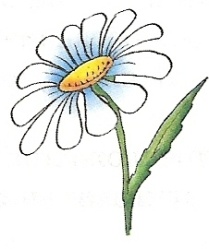 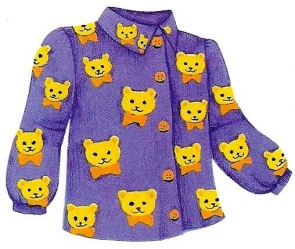 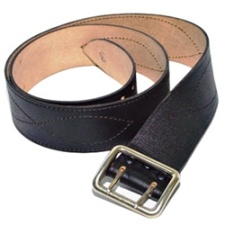 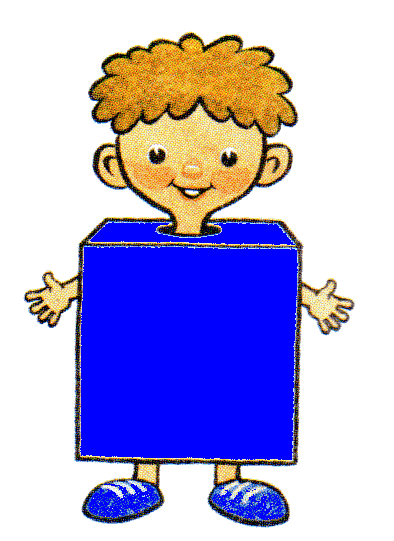 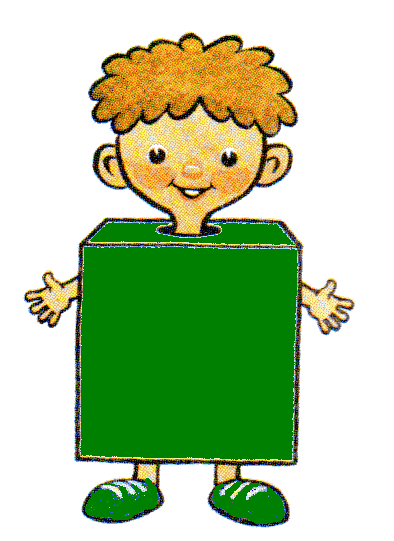 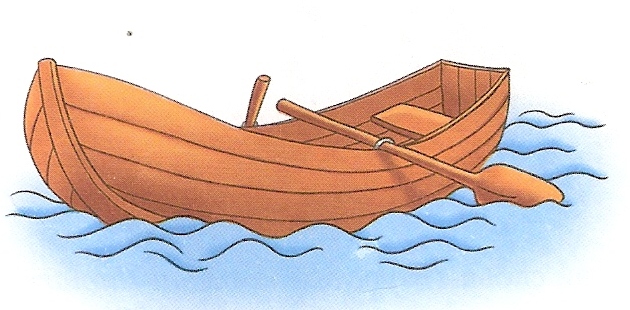 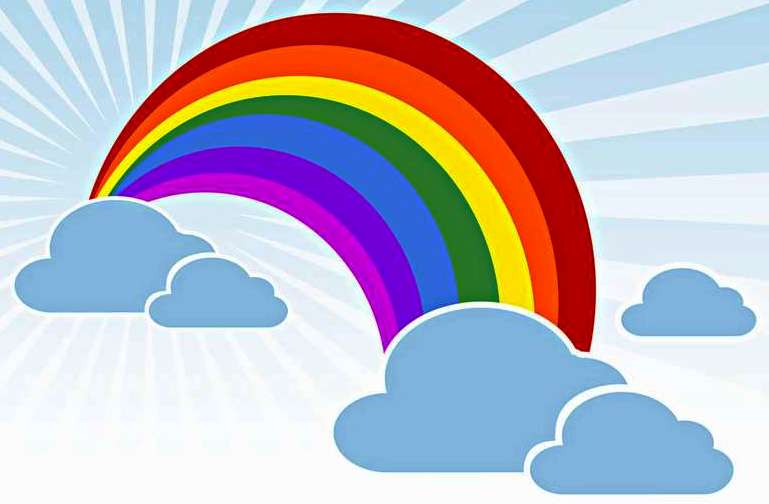 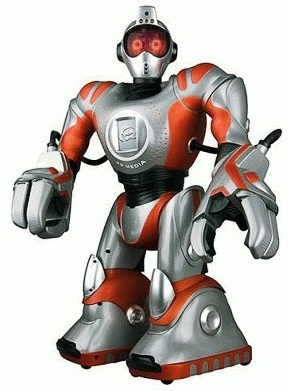 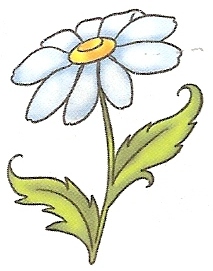 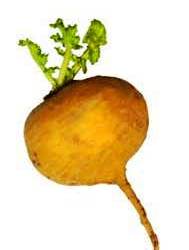 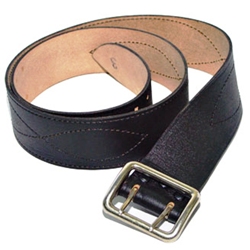 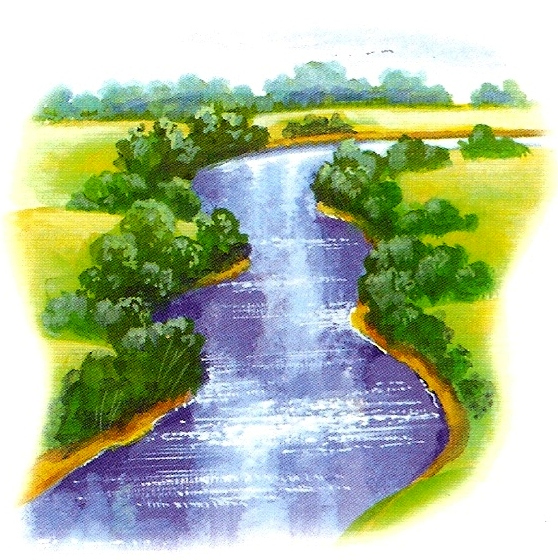 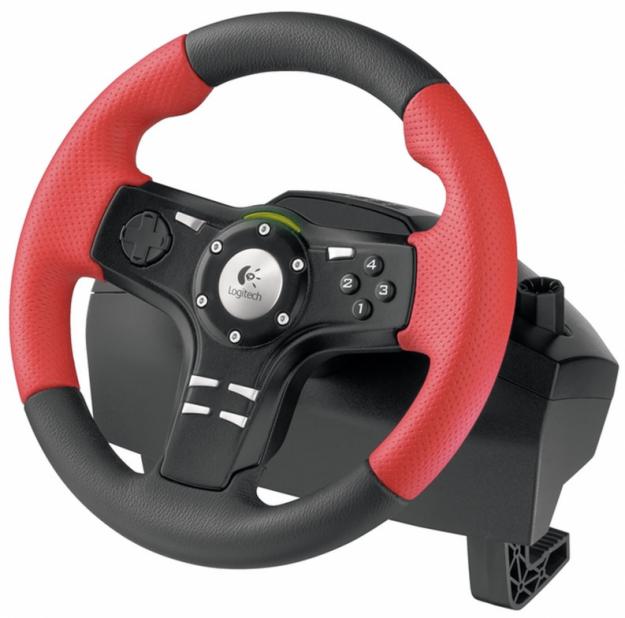 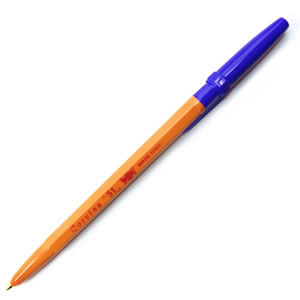 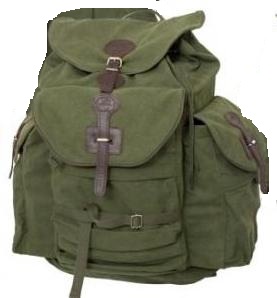 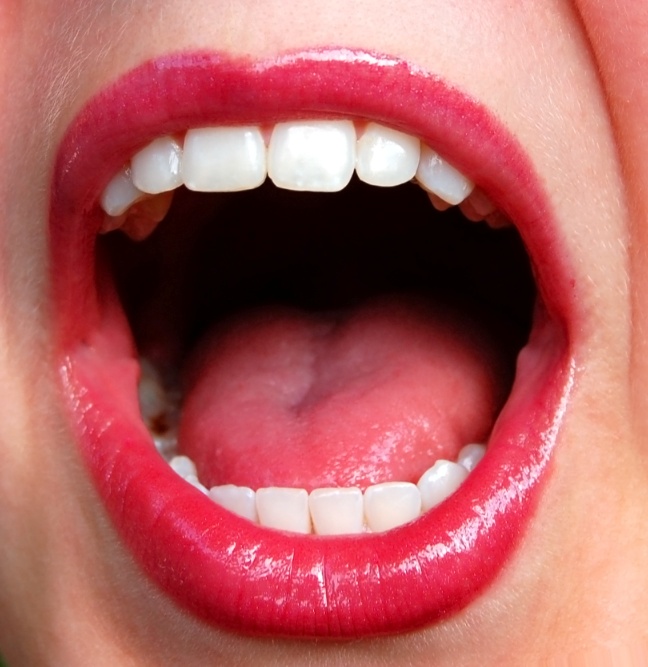 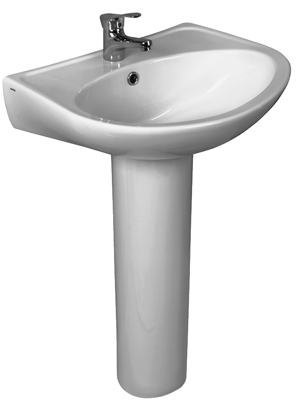